sPHENIX status
Kin Yip
sPHENIX Director of Operations
Time meeting
Aug. 6, 2024
1
Physics data taking together with TPC testing
Two modes of running :
TPC testing at various beam conditions (cosmics, 66, 28 28, 5656)

Jet/photon triggered data taking

We are also pushing out a new compression scheme in our RCDAQ.
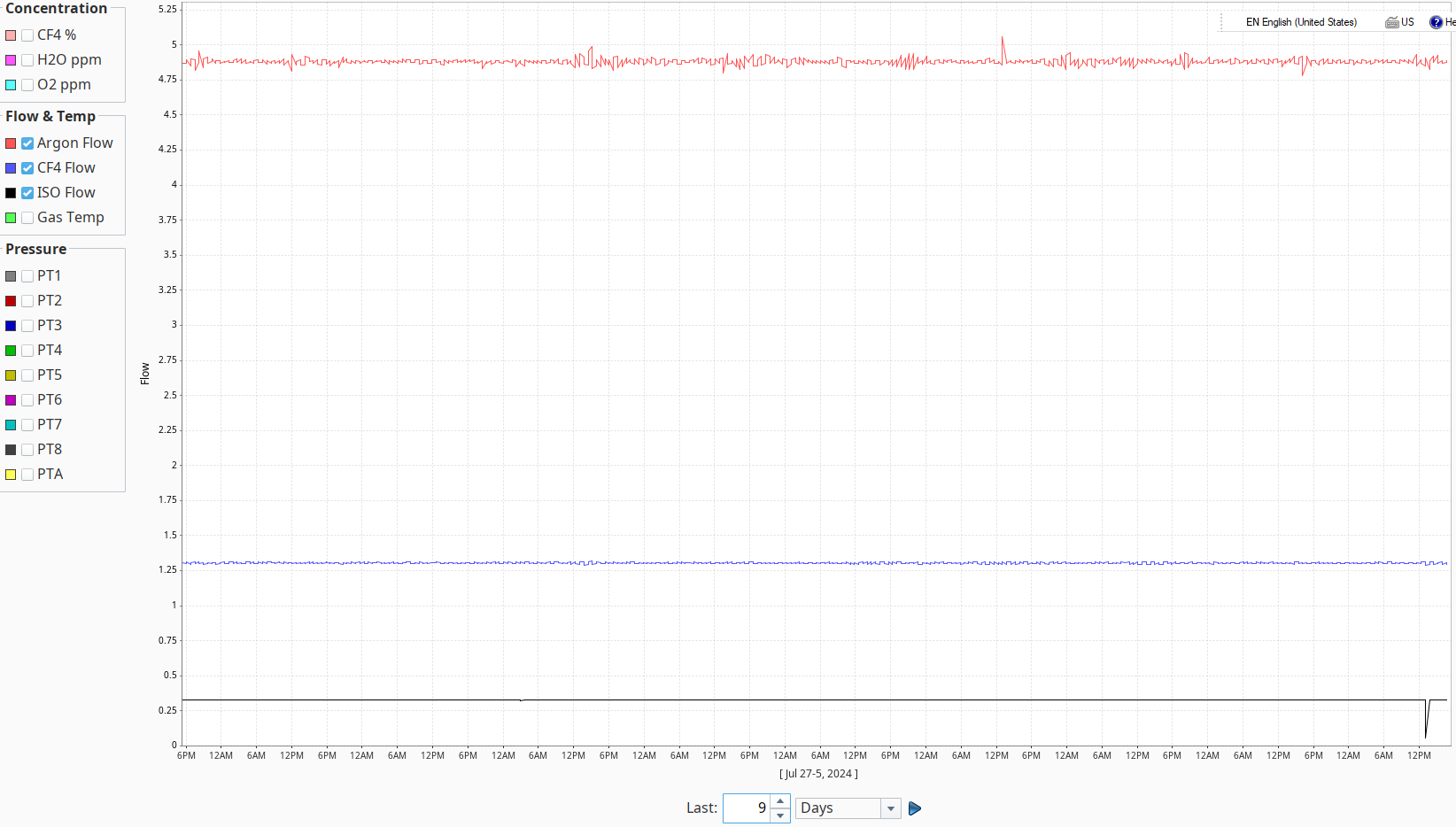 We just used up two 22-lb bottles of isobutane on Monday (Aug. 5).
2
TPC, 5656, 1.51011, (x-ing: 0  1.5 mrad)
Success
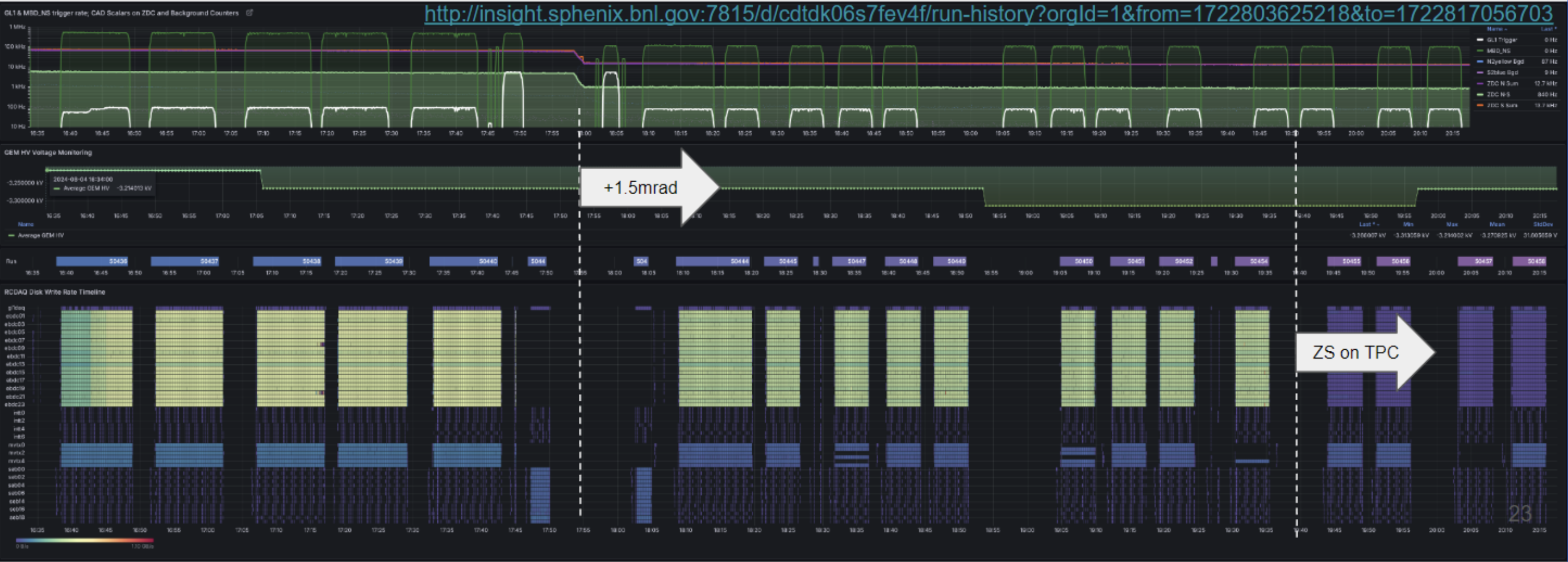 GEM’s were stable
Data volume test with zero-suppression :
rough data volume check supports 100% streaming
but the “elink dropping” issue at high-rate operation still needs to be fixed
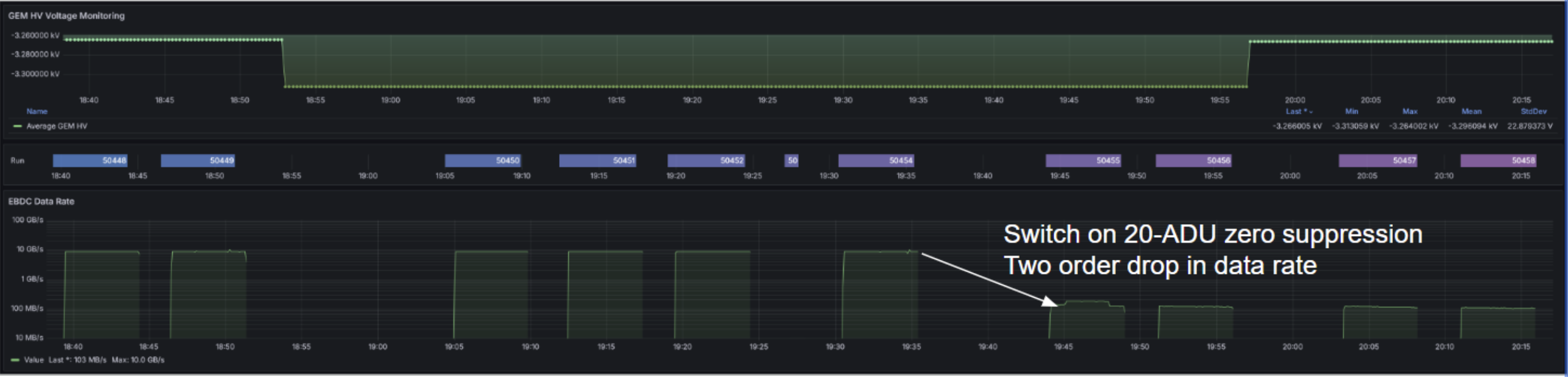 3
0mrad  +1.5mrad transition, without lowering GEM HV
0 mrad →+1.5mrad, reduction in collision rate and vertex sizes
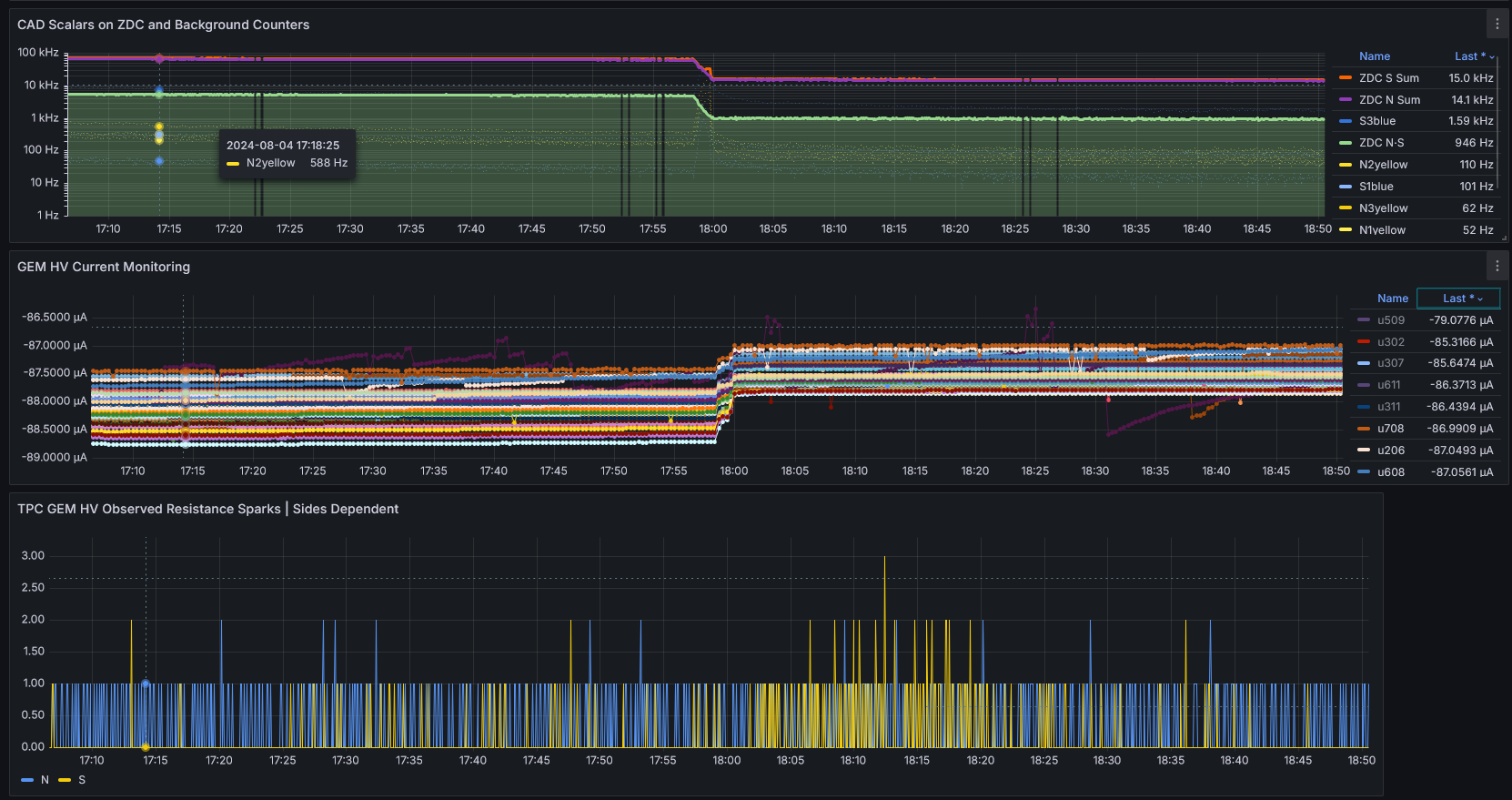 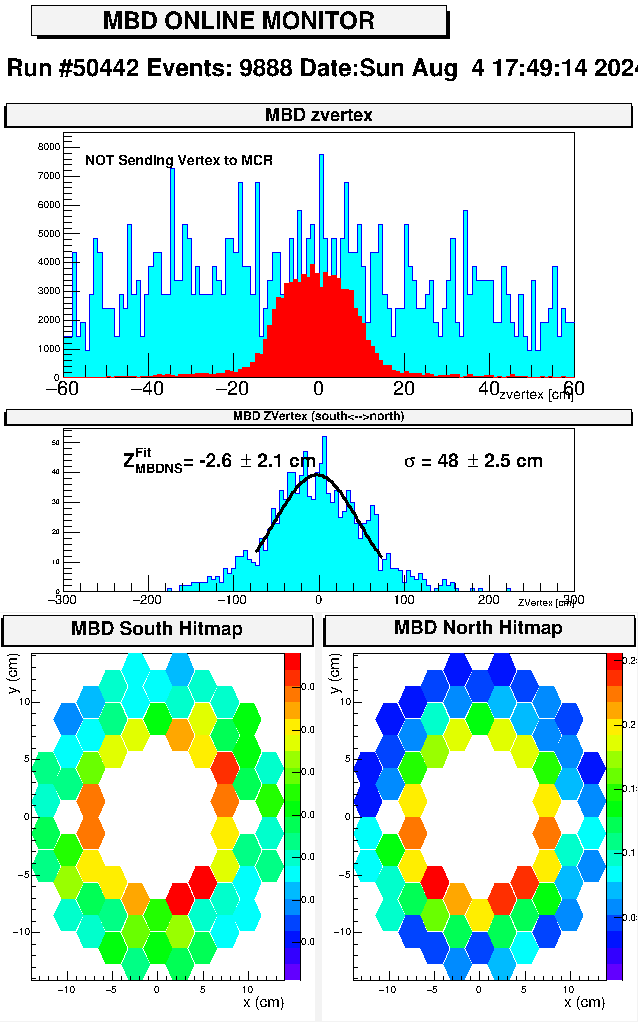 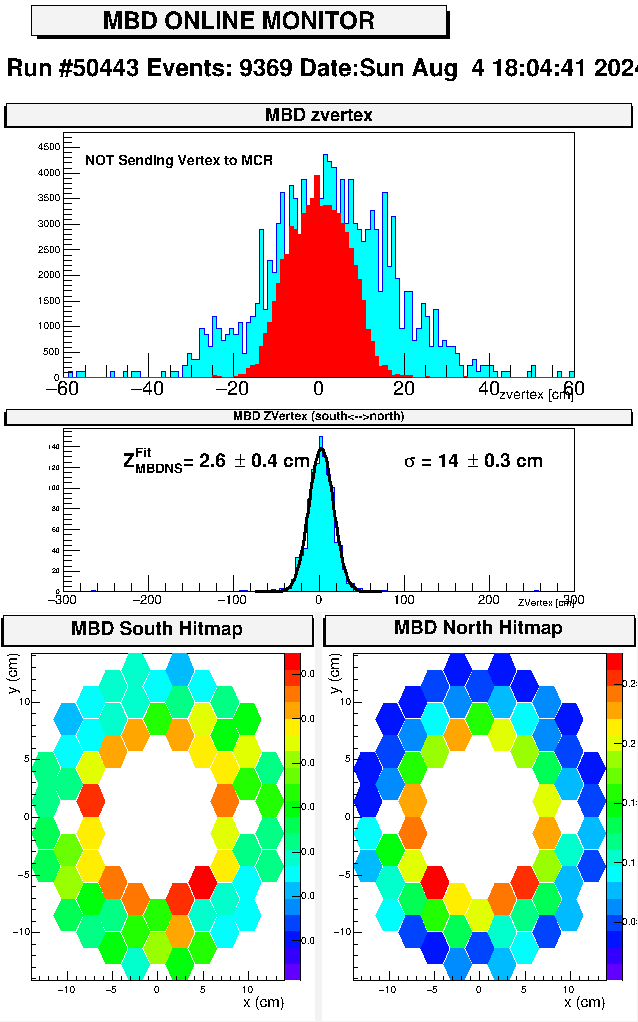 Observable drop in GEM current load
Insignificant change to discharge rate (beam background dominated)
(Short busy period on south shortly after x-ing angle switching)
4
Newest luminosity curves ( Full physics program is based on sampling at least 45/pb for |z| < 10 cm.)
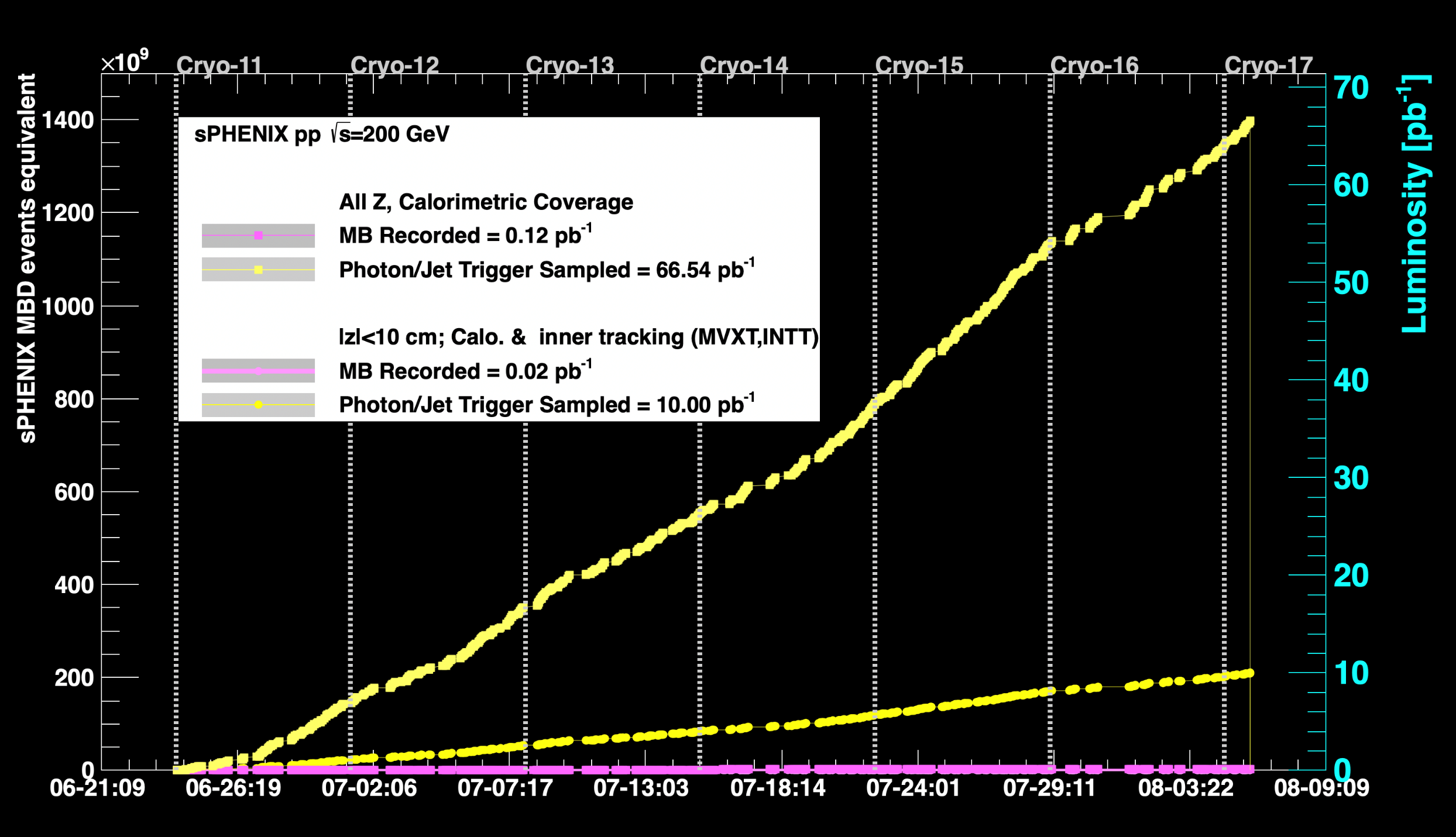 5